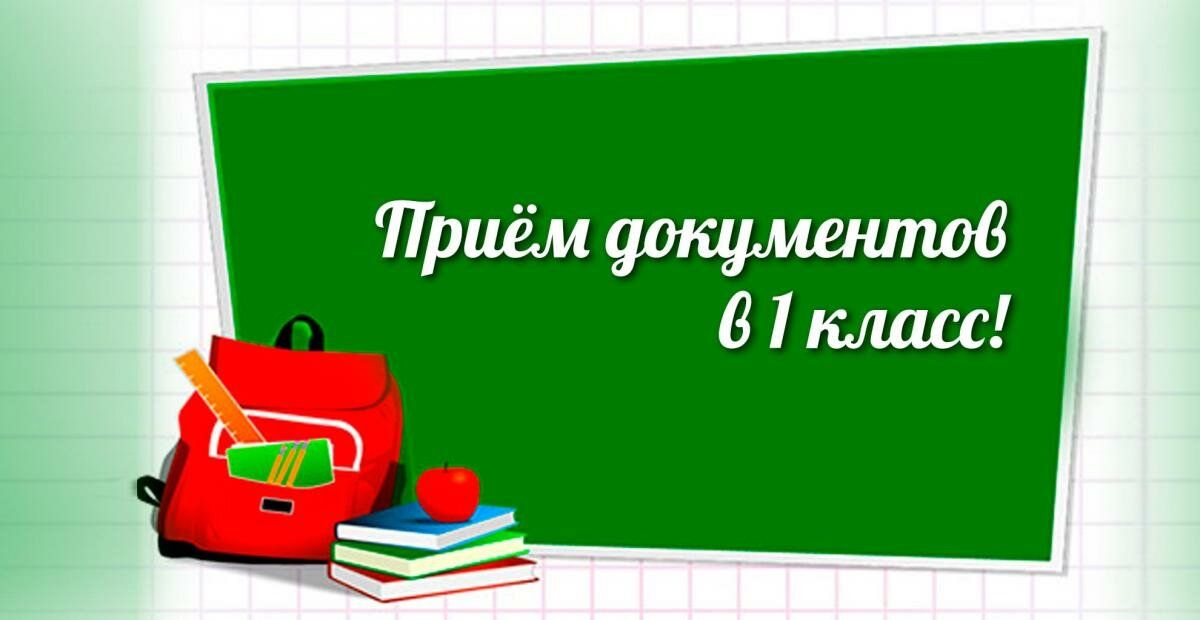 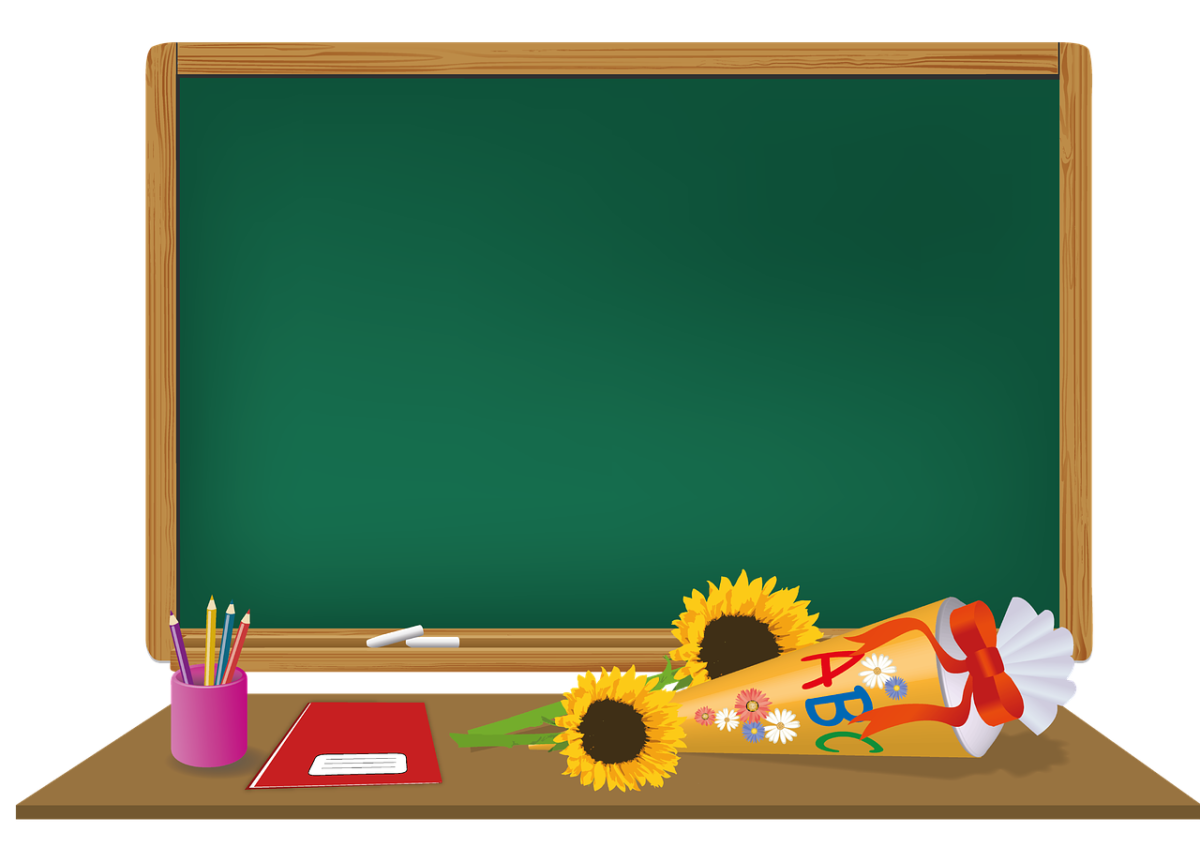 КГУ «Общеобразовательная школа №10»  города Кокшетау продолжает прием учащихся  в 1 класс
 на 2025-2026 учебный год 
с государственным и русским языком обучения.
Подать заявление можно через EGOV. KZ , предоставив следующие документы: 
- заявление (от законных представителей);
-медицинские документы : о состоянии здоровья  по форме 026/у-3 «Паспорт здоровья ребёнка»,  о состоянии  здоровья по форме Ф063/у ;
-фото 3*4 (электронный формат) .
Заявление рассматривается 1 рабочий день 
В 1 класс зачисляются дети, которым в 2025 году 
исполняется 6 лет ( 2019 года рождения)
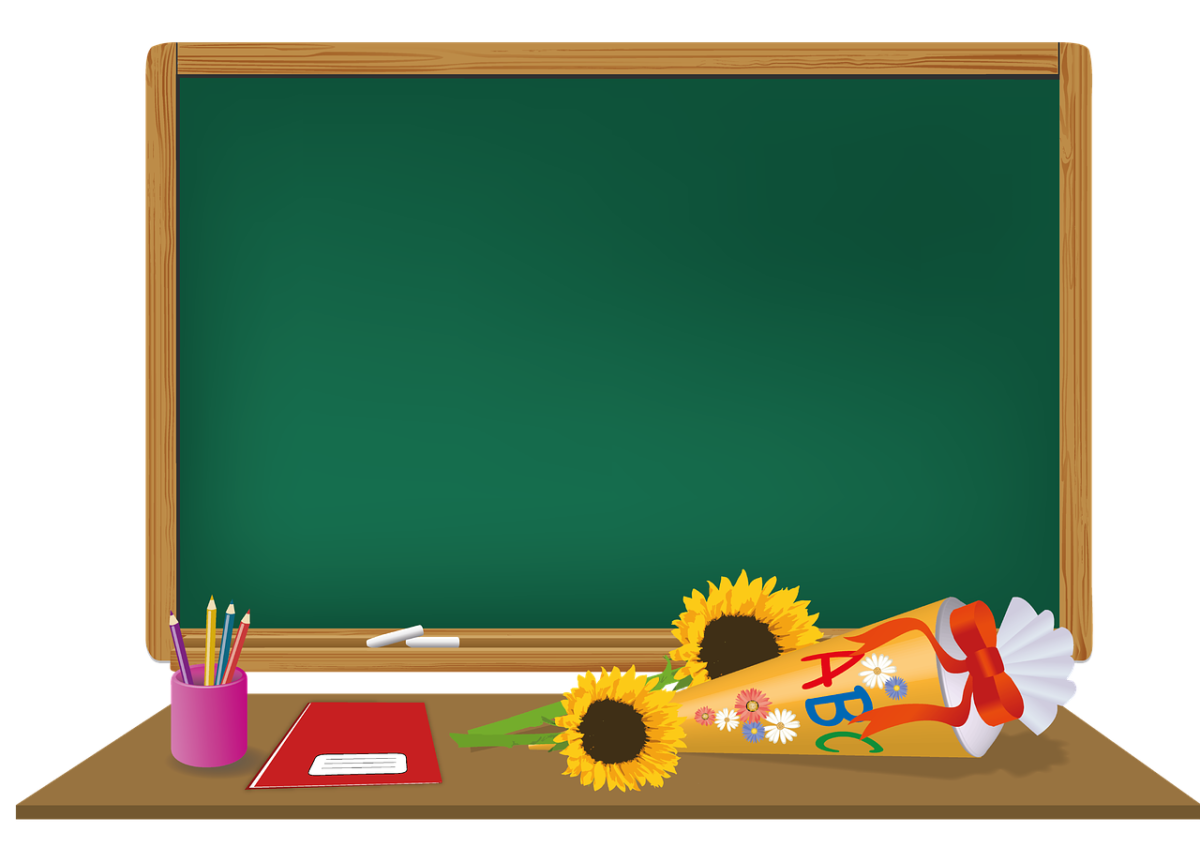 Подать заявление можно на бумажном носителе  предоставив следующие документы: 
заявление (от законных представителей);
копия свидетельства о рождении ребёнка
-    медицинские документы : о состоянии здоровья  по форме 052/-2/у «Паспорт здоровья ребёнка»,  о состоянии  здоровья по форме Ф065/у ;
-    фото 3*4. 

Мы ждём вас по адресу:  улица Кызылжар, 66 
                                                               (здание КГУ ОШ№9).
Информацию можно получить по телефону:  50-60-45
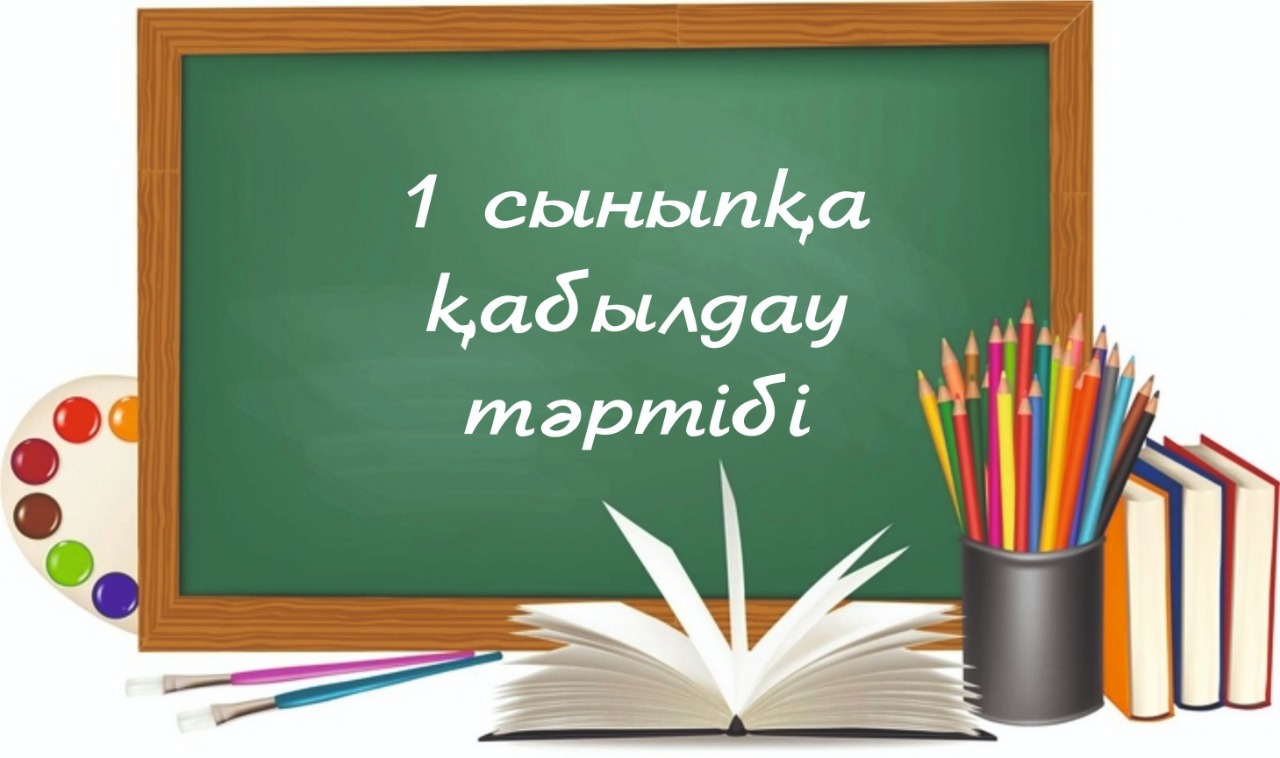 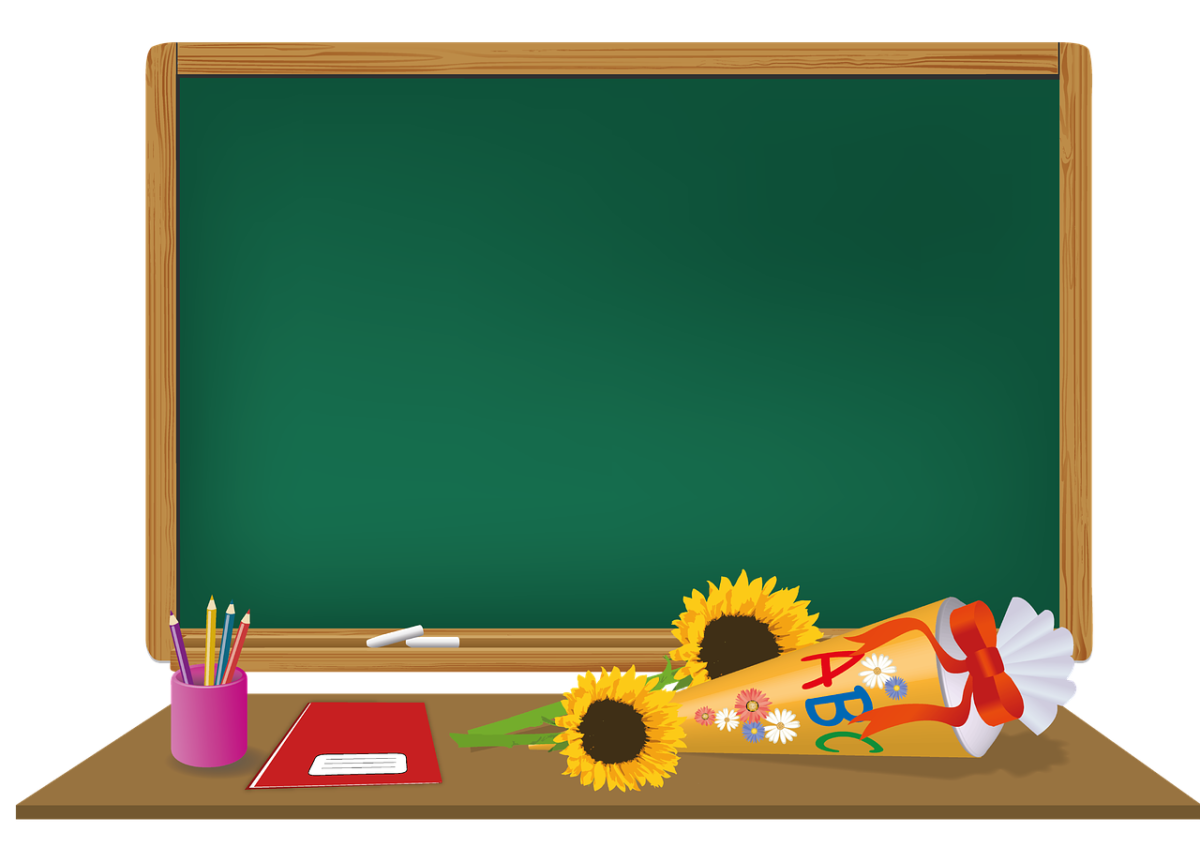 2025–2026 оқу жылына 
«10 жалпы орта білім беретін мектебімізге» КММ
 мемлекеттік және орыс тілдерінде оқытылатын 
1-сынып оқушыларын қабылдау жалғасуды 
Өтінішті  EGOV. KZ арқылы беруге болады.  
Қажетті құжаттар тізімі: 
- ата-аналардың өтініші ;
- «Бала денсаулығы паспорты»  (Ф 026/у-3 ), Ф063/у  нысаны бойынша денсаулық, жағдайы туралы күжат;
- 3*4 электрондық фото .
Өтінішті бір жұмыс күні  ішінде қарастырылады
1- сыныпқа 6 жасқа толған балалар қабылданады
(2019 жылы туғандар)
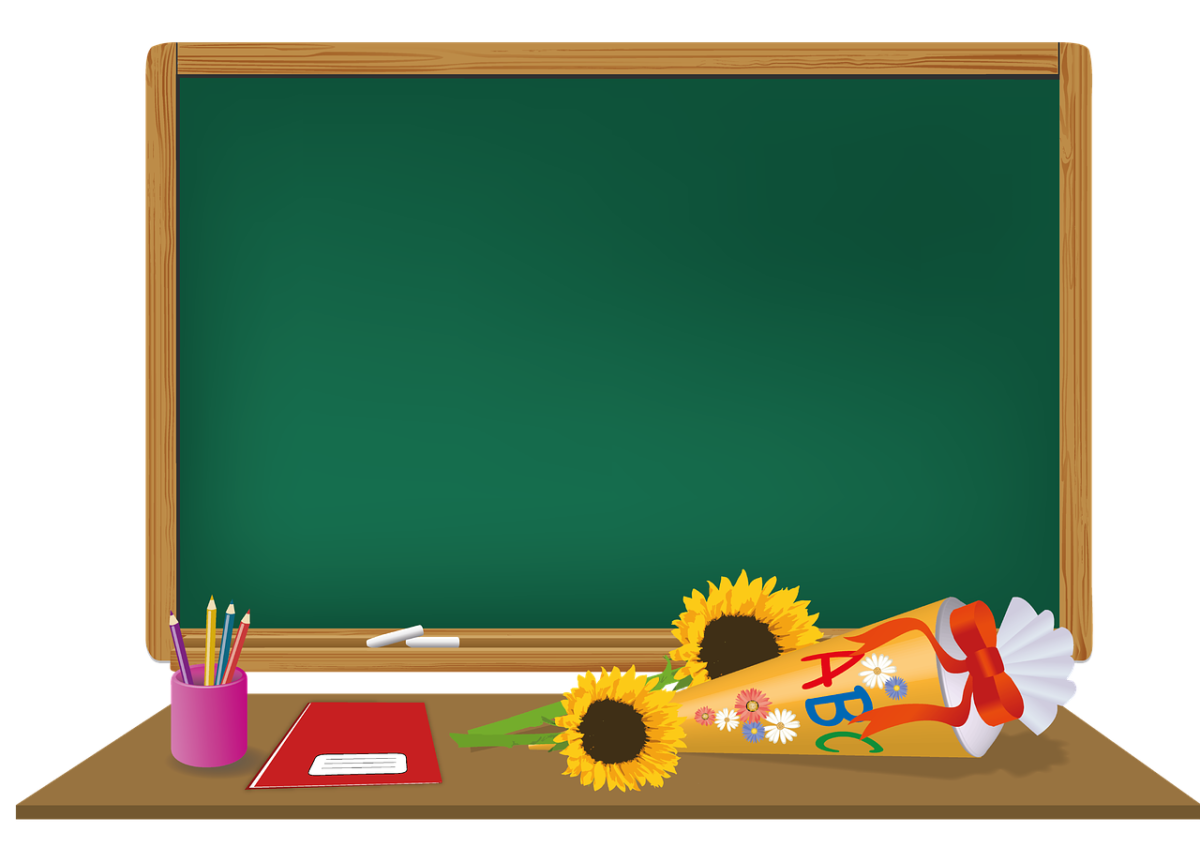 Өтінішті қағаз арқылы беруге болады:

ата-аналардың өтініші ;
баланың туу туралы куәлігінің көшірмесі;
«Бала денсаулығы паспорты»  (Ф 026/у-3 ), 
Ф063/у  нысаны бойынша денсаулық, жағдайы туралы күжат;
-    3*4 фото.

 Барлық сұрақтар бойынша  Кызылжар, 66 
                                                           (№9 мектебі ғимараты).
50-60-45 номері бойынша хабарласыңыздар